#WEBINARSUNIA
PLANIFICAR Y ACOMPAÑAR CON ÉXITO EN TUTORÍAS EN RED
Ponente: DIEGO AGUILAR
Conductora: María Sánchez (Innovación UNIA)
Fecha: 26/10/2020
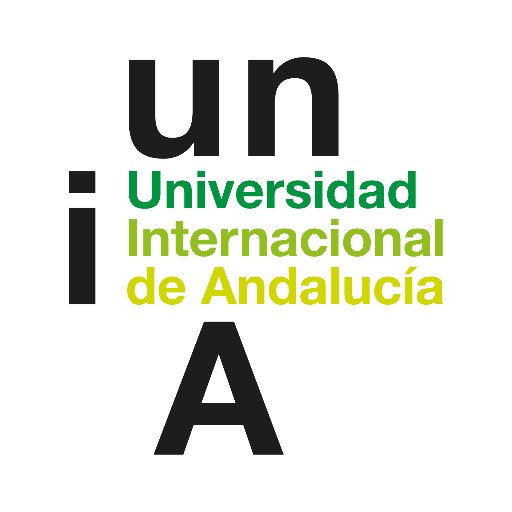 Webinars sobre e-learning, innovación y competencias digitales. Plan de formación, apoyo y reconocimiento al profesorado 2020-21

Área de Innovación (@uniainnova)/ Vicerrectorado de Innovación Docente y Digitalización. Universidad Internacional de Andalucía
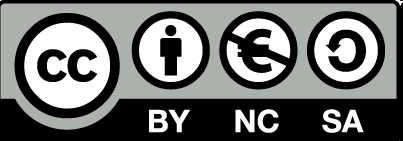 Diego Aguilar Trujillo
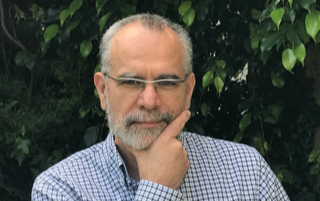 Profesor del Didáctica y Organización Escolar Doctor en pedagogía
Universidad de Málaga
Grupo HUM-246 Cultura de la diversidad de la Junta de Andalucía.

Amplia trayectoria profesional como formador del profesorado de todos los ámbitos de la educación y como formador de formadores (Institutos de la Educación, Centros de Profesores, Formación del PDI de la Universidad de Málaga, etc.).

Extensa experiencia como asesor pedagógico de Enseñanza Virtual de la Universidad de Málaga y en la producción de televisión educativa, audiovisual y multimedia.
Contenidos
Introducción
1
¿Tutoría?
e-Learning
Creando seguridad
2
Presencial vs virtual
Entorno de comunicación
3
Contextos de participación
Tutoría del e-learning
4
Presencia virtual
1. Introducción
¿Tutoría?
e-Learning
¿tutoría
virtual?
entre la clásica visión del tutor/a y el docente artífice de la enseñanza
e-learning
MOOC
EAO
LMS
Redes
sociales
Internet
2.0
¿?
b-learning
2. Creando seguridad
Presencial vs virtual
Creando seguridad
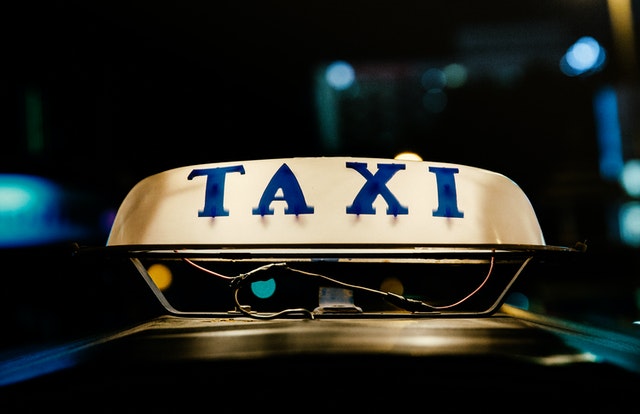 presencialvsvirtual
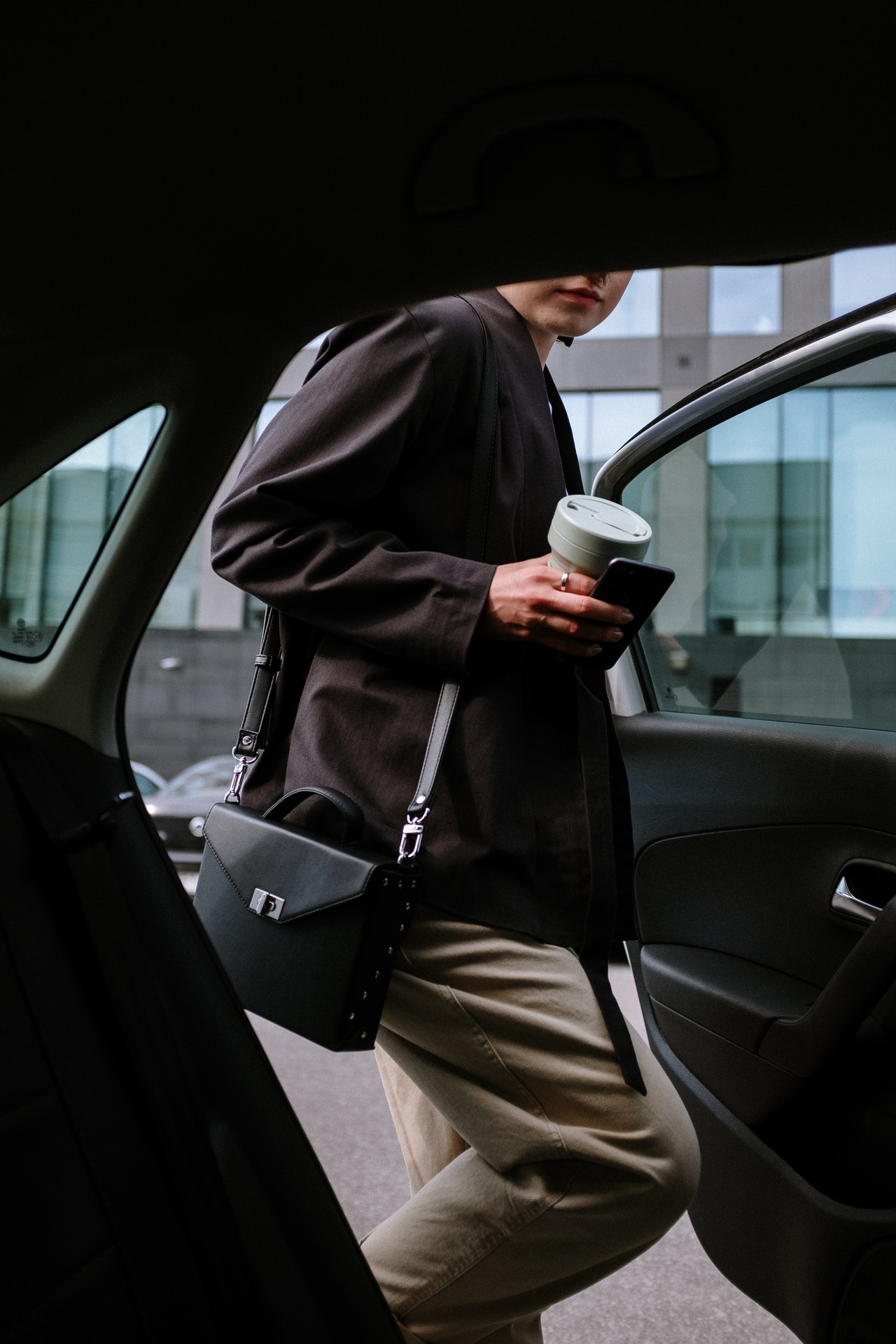 Creando seguridad
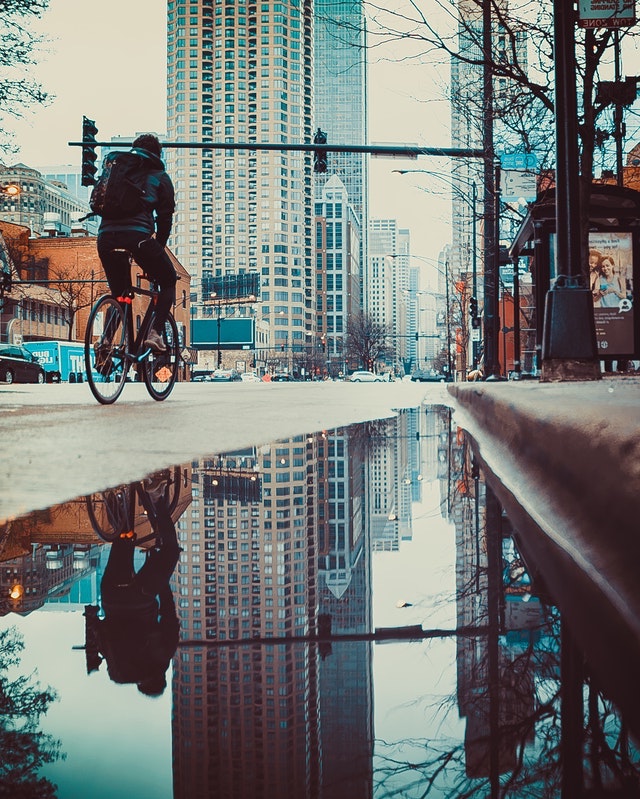 presencialvsvirtual
Creando seguridad
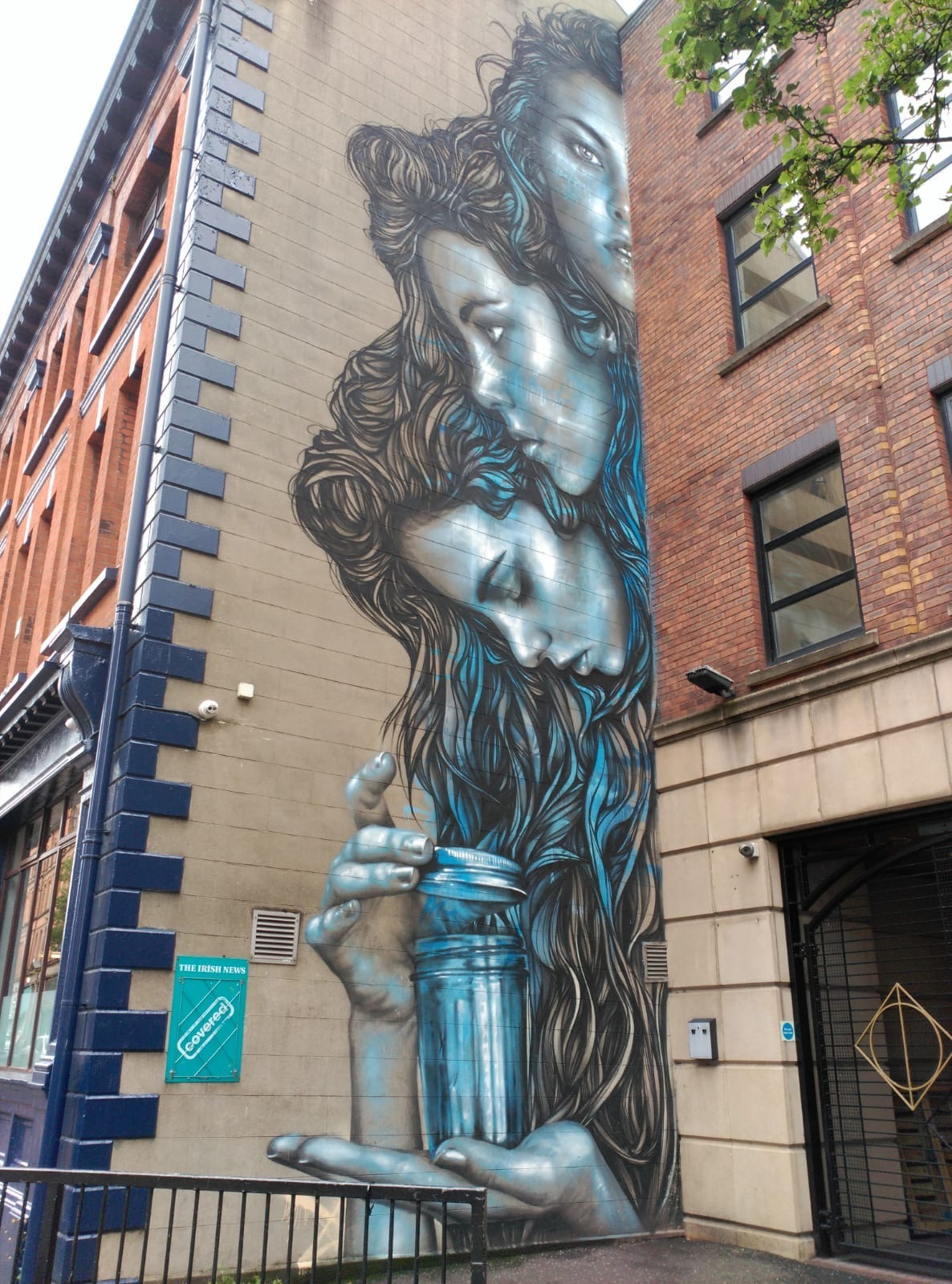 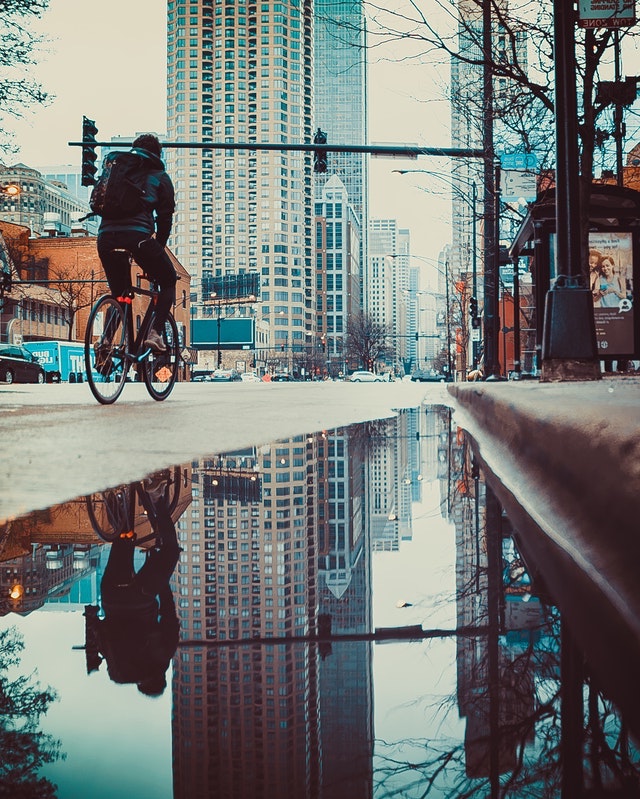 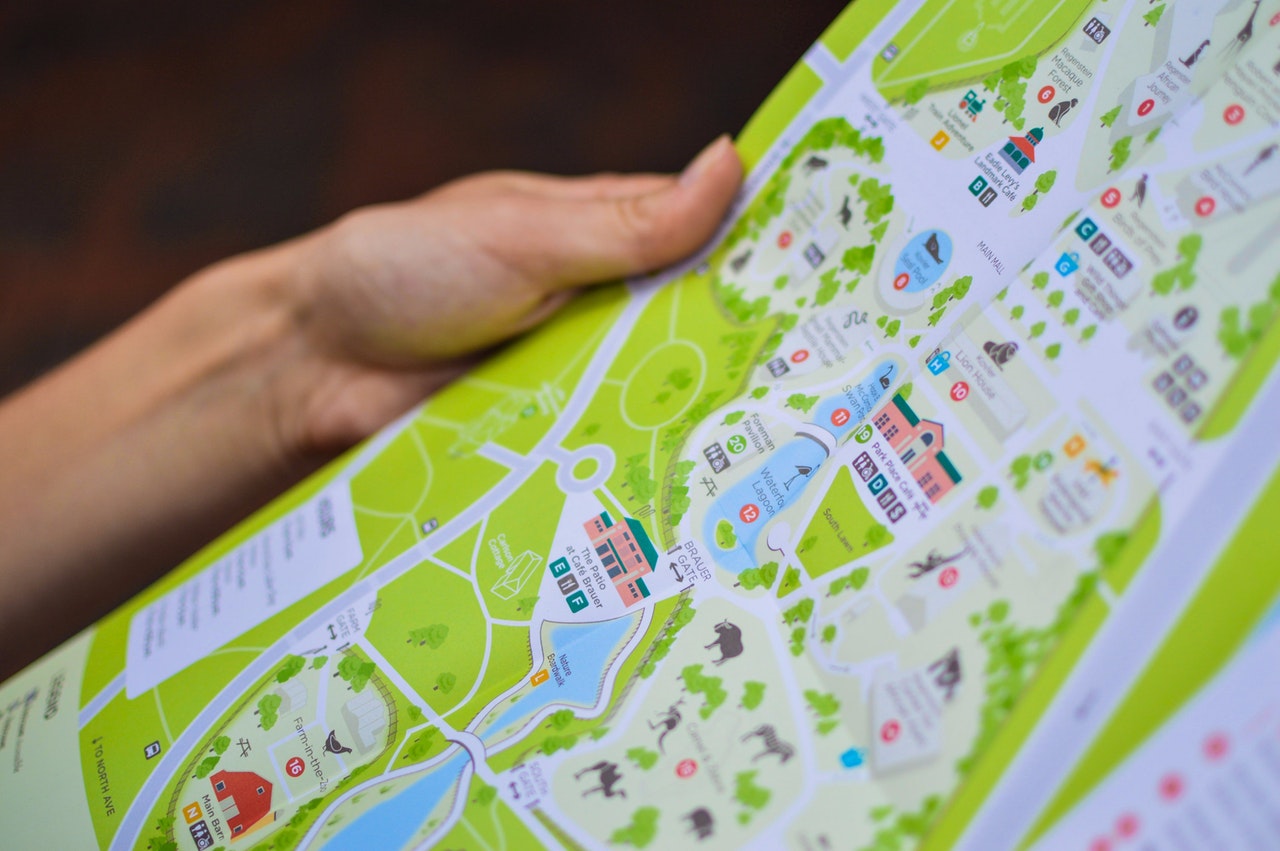 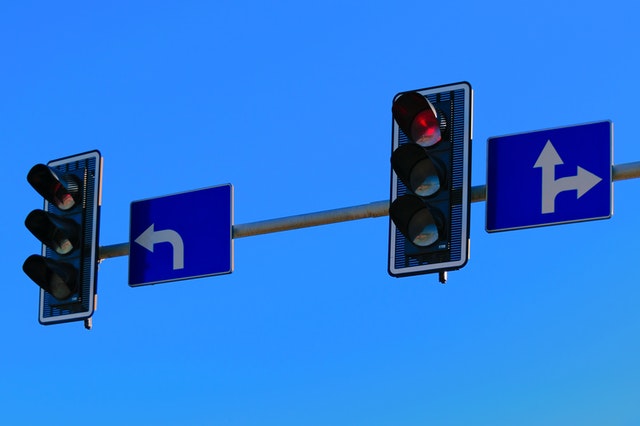 Creando seguridad
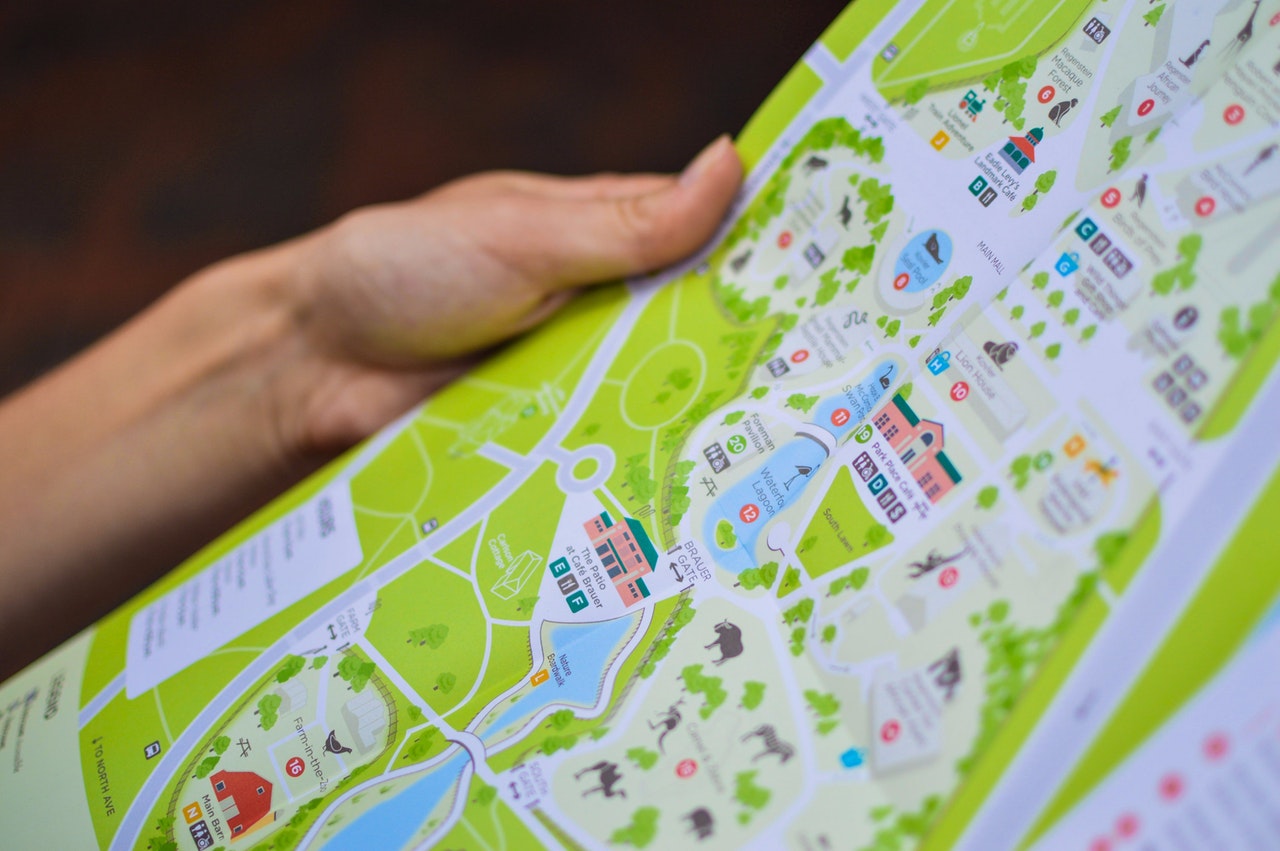 Estructura
Creando seguridad
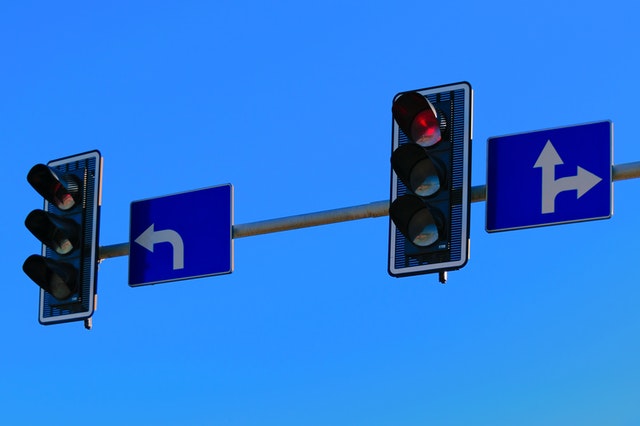 Orientación
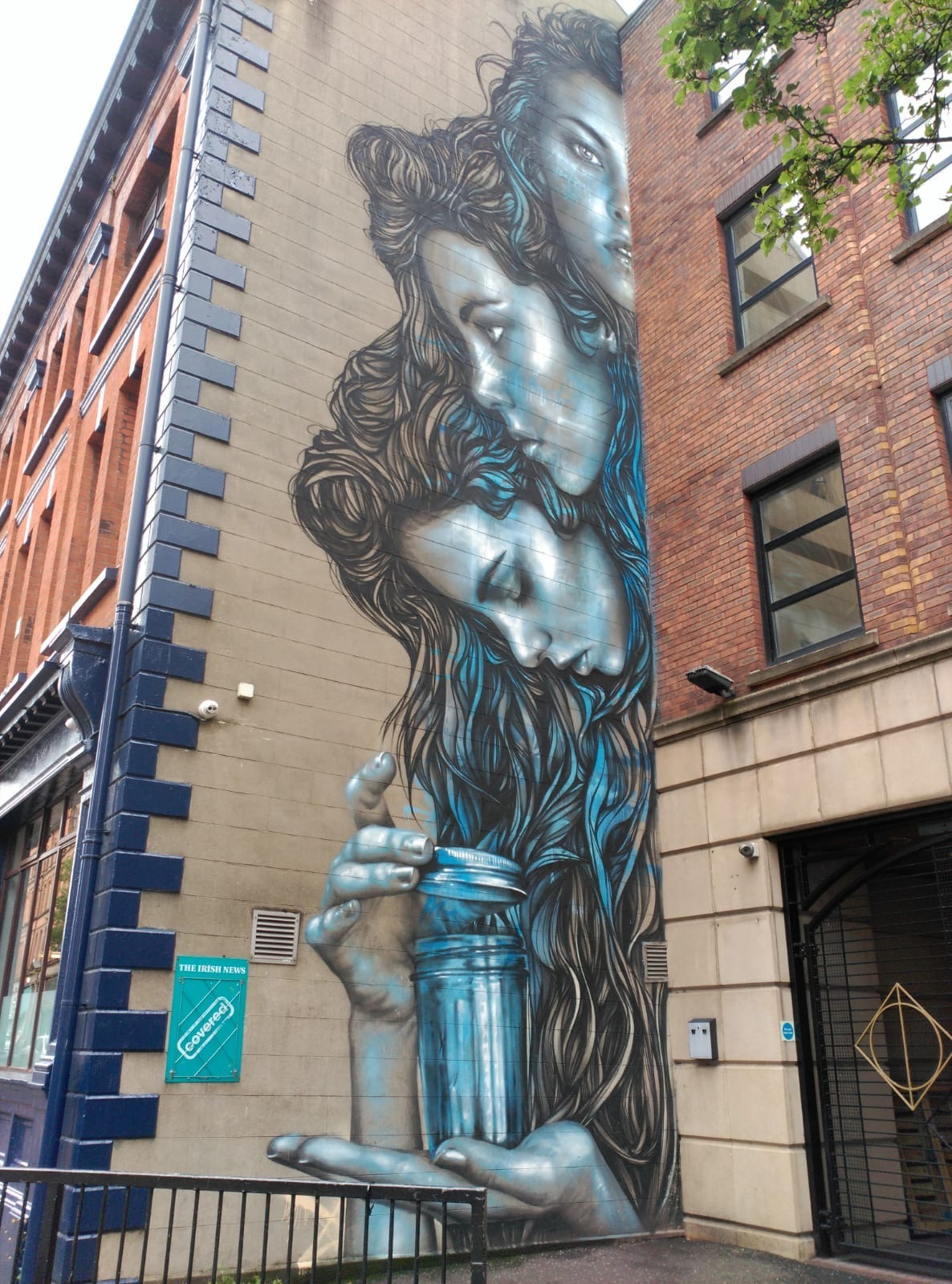 Creando seguridad
Familiaridad
Creando seguridad
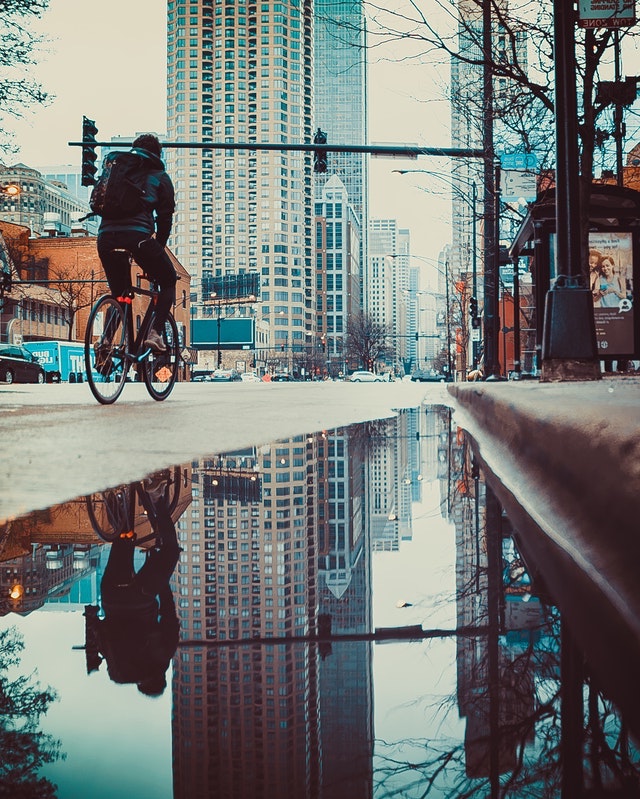 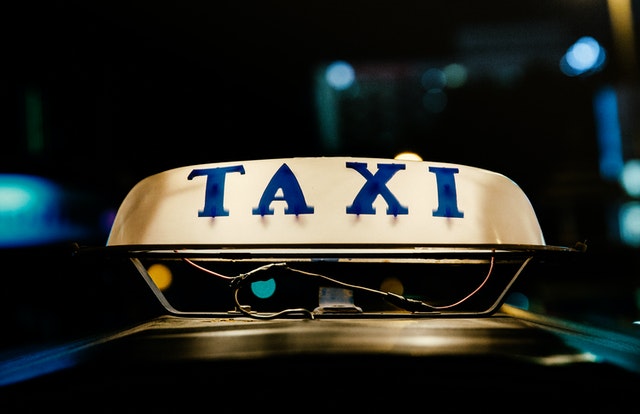 presencialvsvirtual
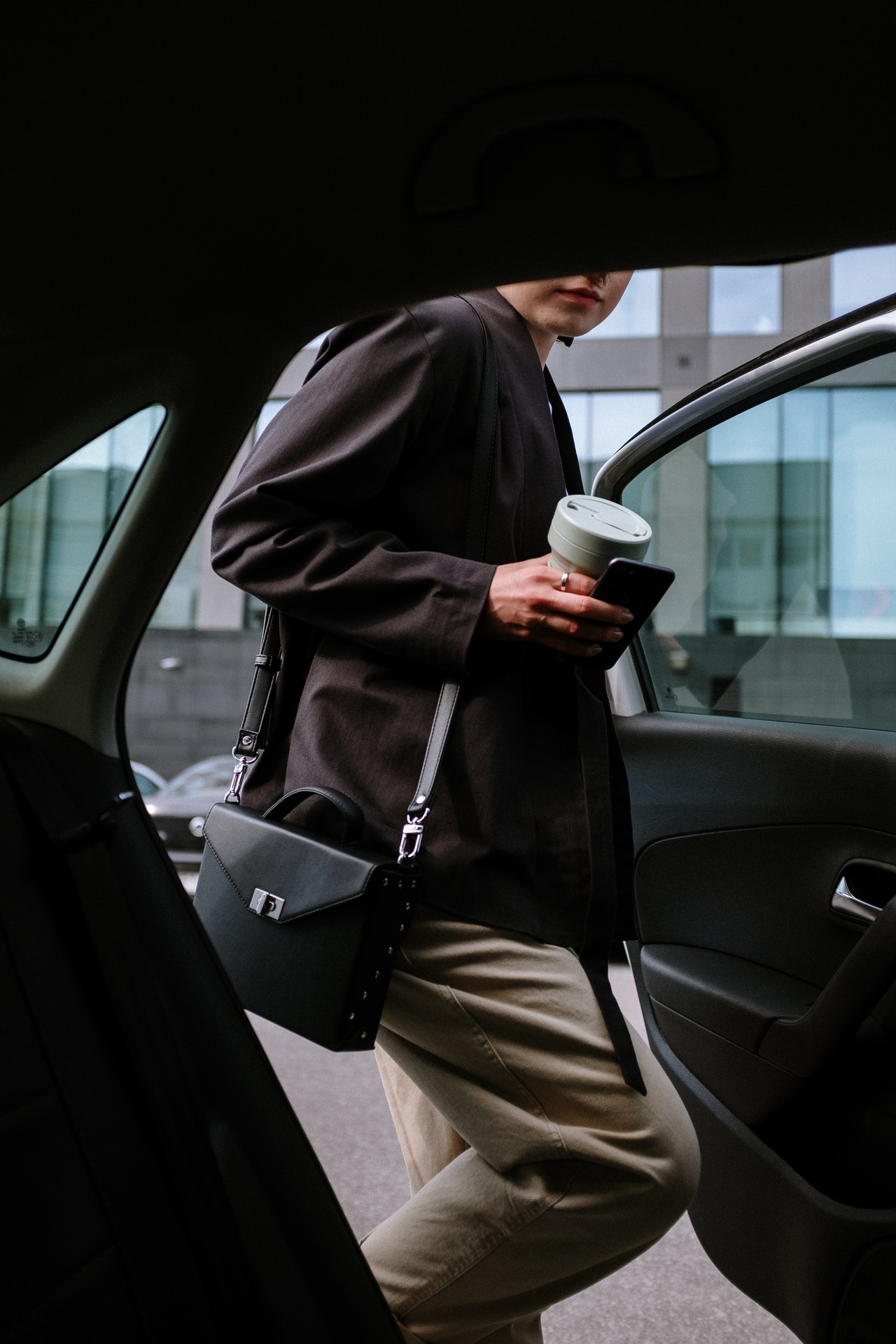 El proyecto – el diseño
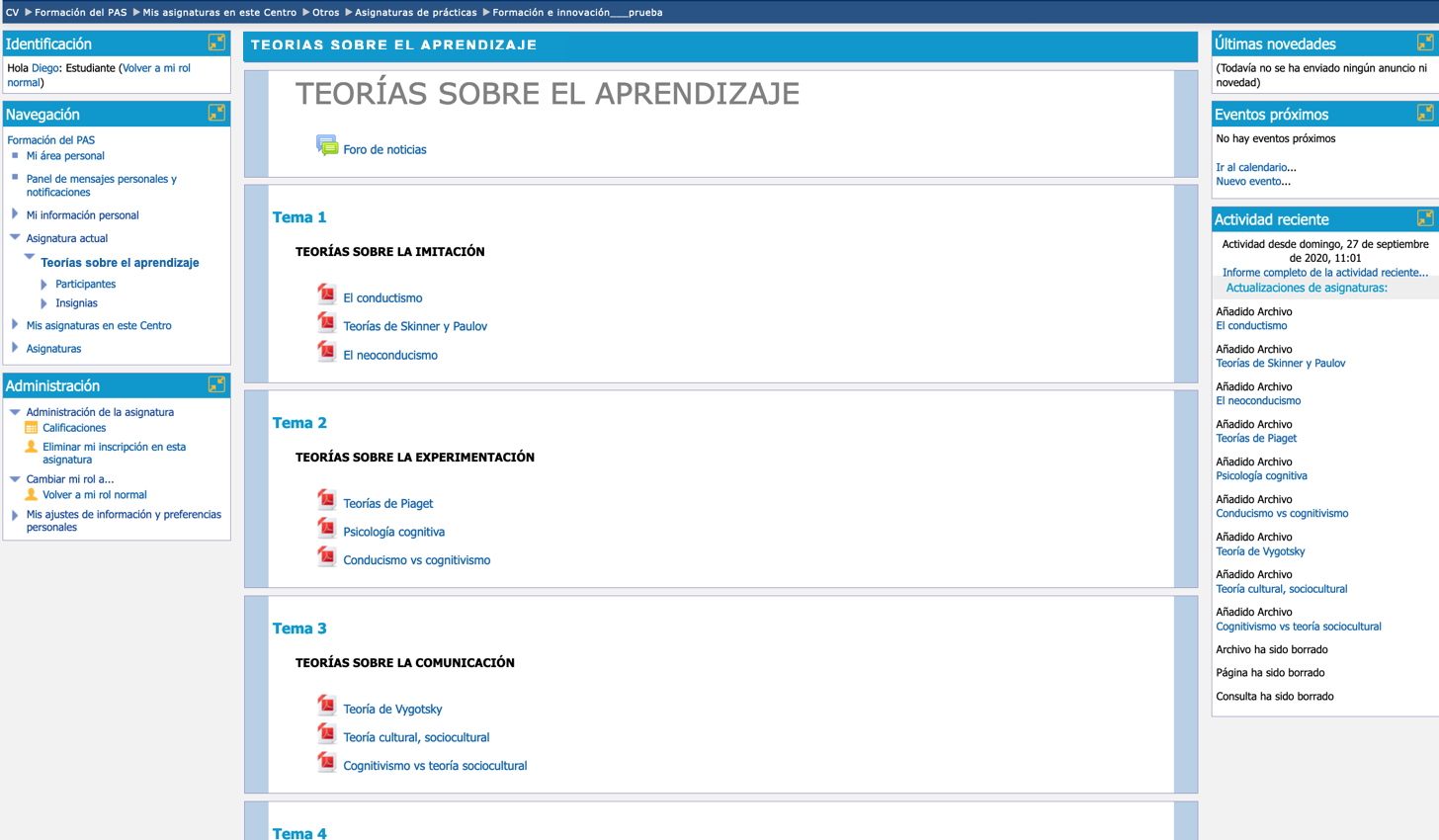 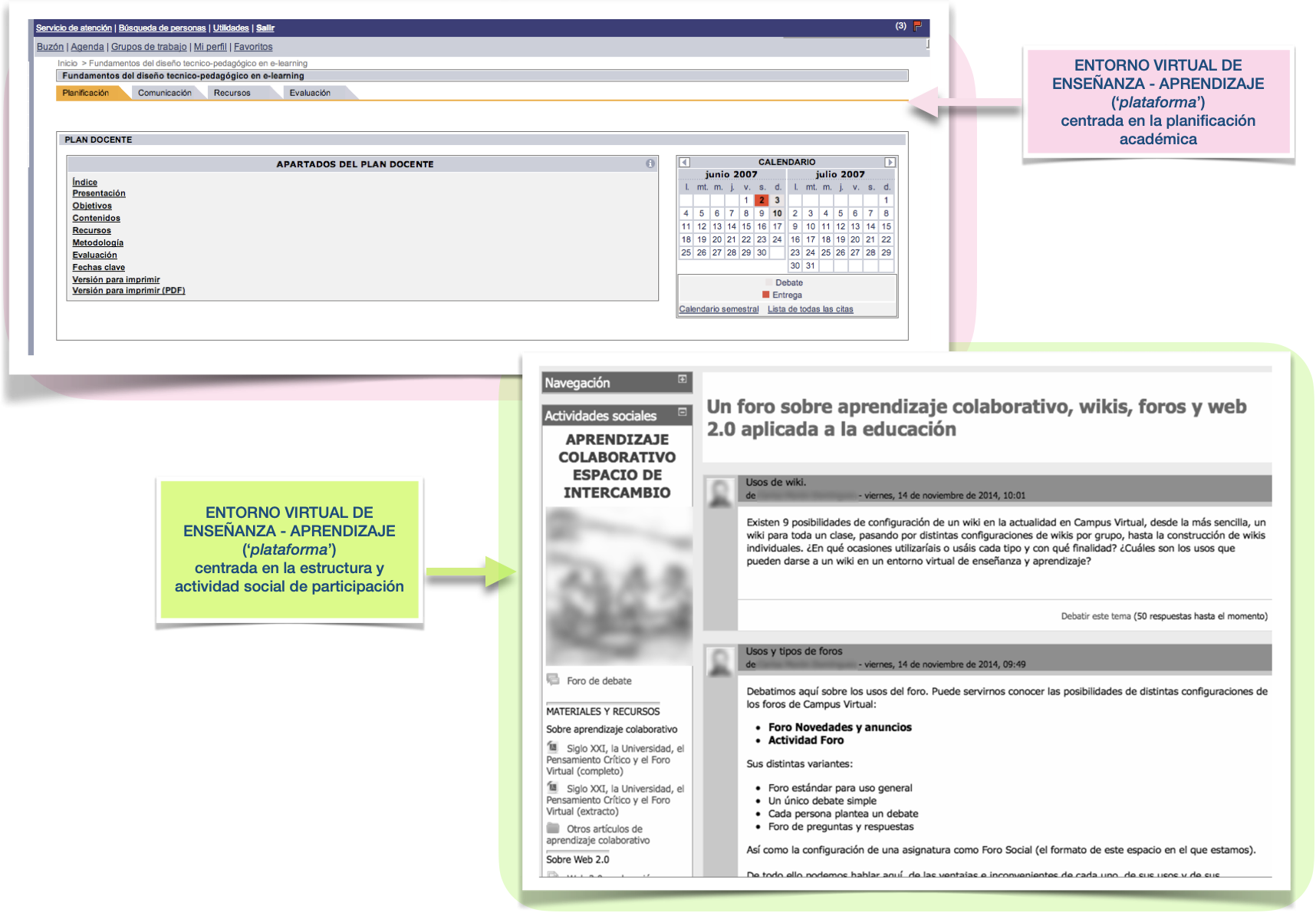 El proyecto – el diseño
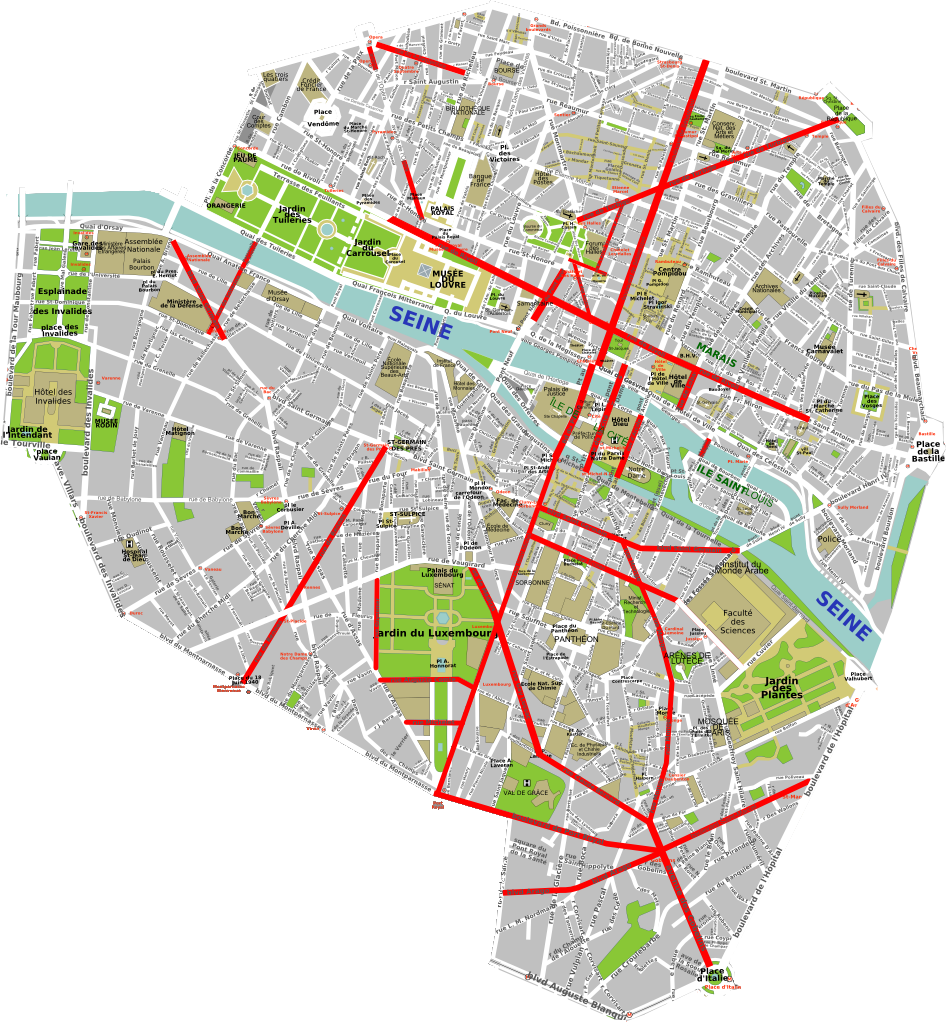 Haussmann
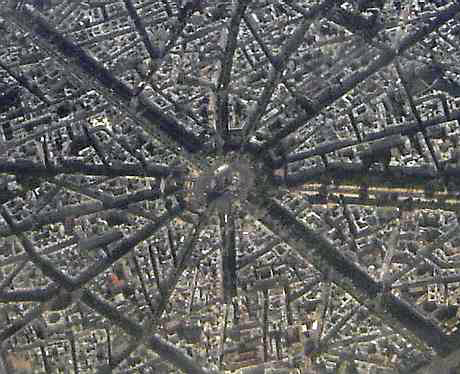 El proyecto – el diseño
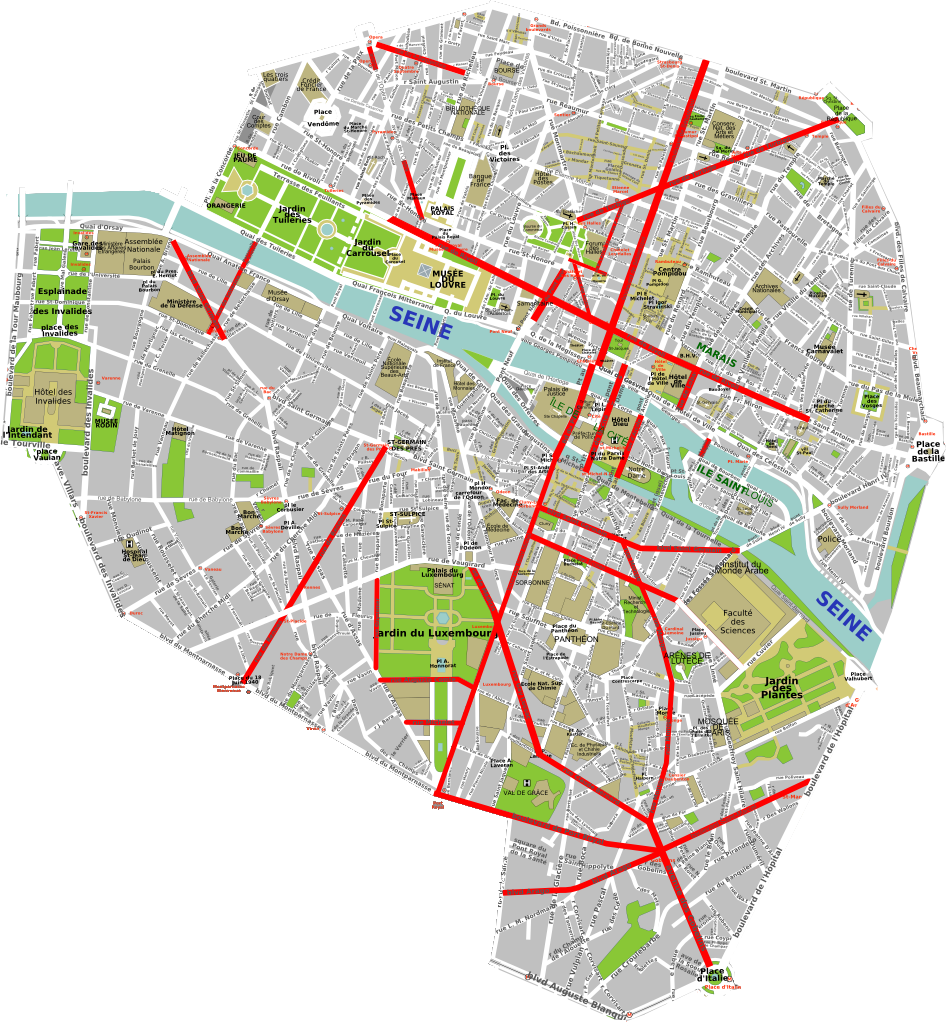 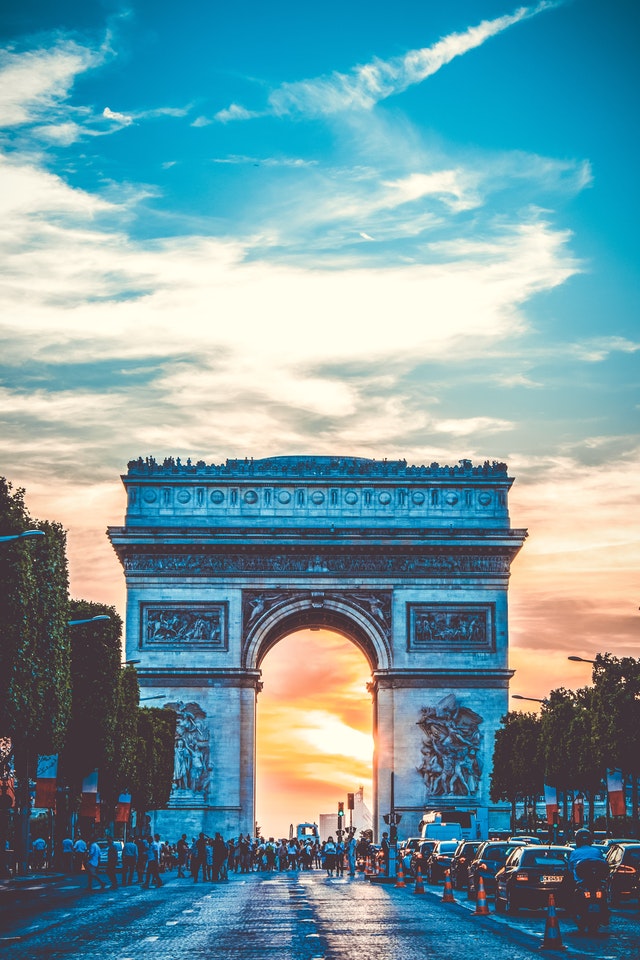 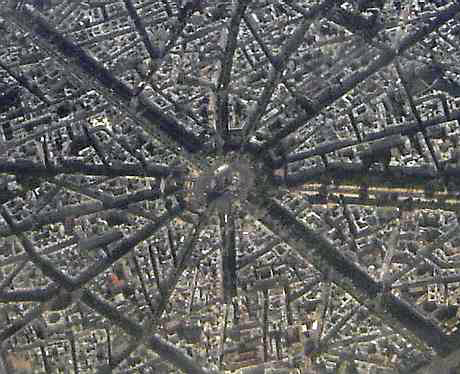 Punto de vista del participante
El proyecto – el diseño
El “no lugar”
Espacio de paso, circunstanciales.
Son impersonales, sin relación, carente de identidad personaliza, más propio de los espacios habitados, convividos. 
De relación y comunicación artificial.
—Marc Augé
Punto de vista del participante
––   el inicio….   ––
Presentación
Dónde estamos
De qué va
Tiempos
Quiénes somos
Por dónde empiezo
Presentación y bienvenida
Indicaciones claras de cómo comenzar
Actividad de inicio, presentación y relación...
Qué tengo que hacer
ahora
y dónde
Qué me espera.
A qué estoy
obligado
Guía del estudiante
Plan de trabajo
Trabajos
Actividades
Evaluación
Cronogramas
Fechas clave
Periodos temporales
Hitos
estructura
familiaridad
orientación
Punto de vista del participante
––   el inicio….   ––
Presentación
Dónde estamos
De qué va
Tiempos
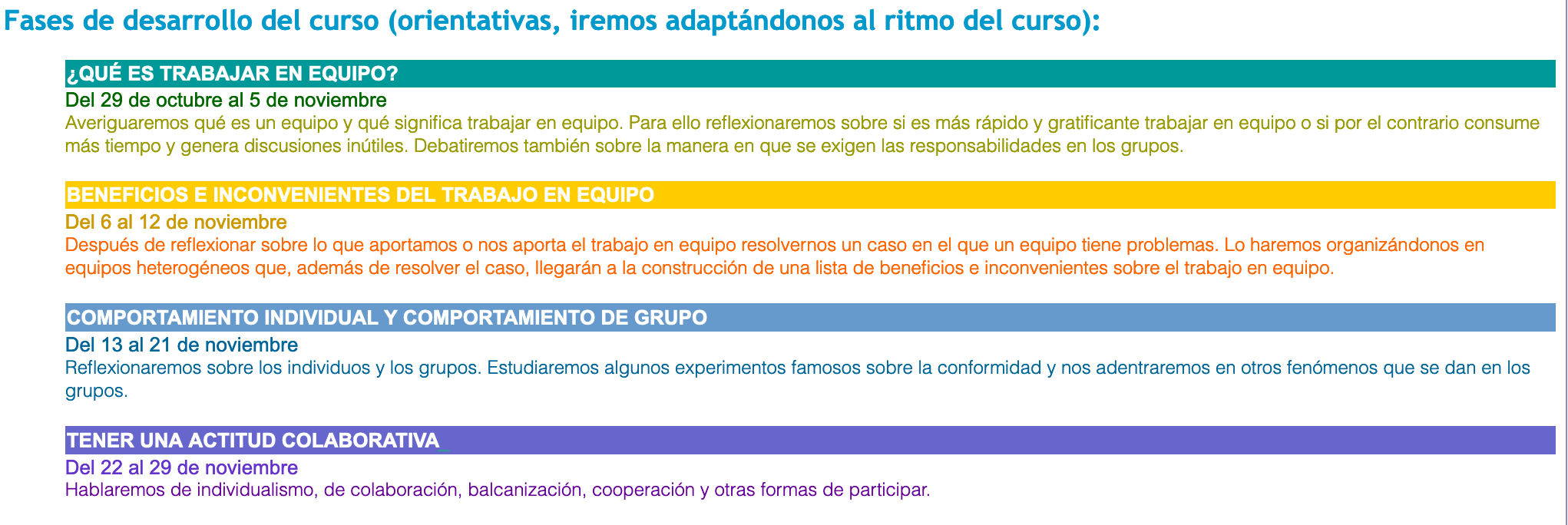 Quiénes somos
Por dónde empiezo
Presentación y bienvenida
Indicaciones claras de cómo comenzar
Actividad de inicio, presentación y relación...
Qué tengo que hacer
ahora
y dónde
Qué me espera
A qué estoy obligado

Guía del estudiante
Plan de trabajo
Cronogramas
Fechas clave
Periodos temporales
Hitos
estructura
familiaridad
orientación
3. Entorno de comunicación
Contextos de participación
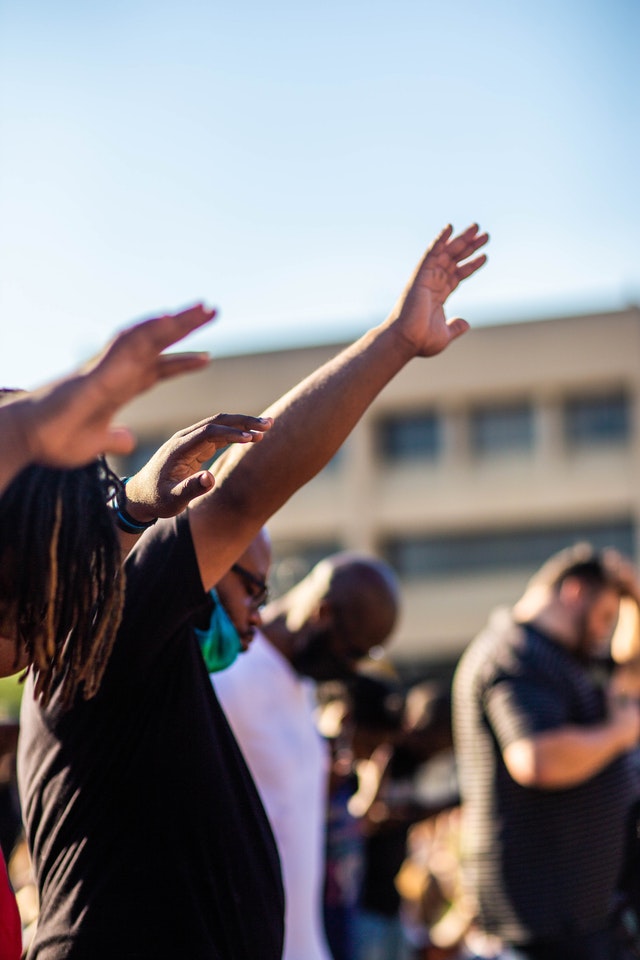 ¿dónde levanto la mano?
ENTORNO DE COMUNICACIÓN
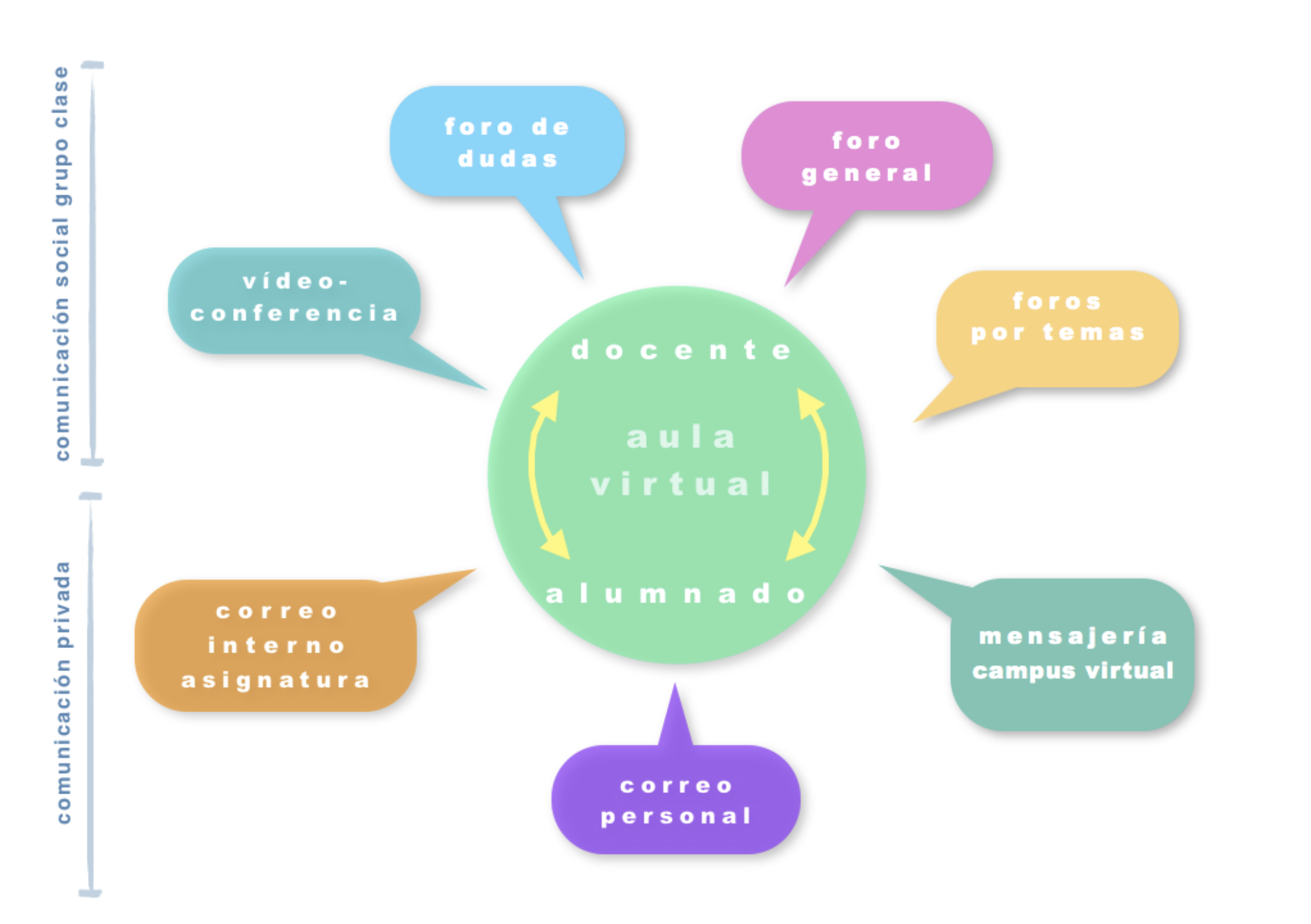 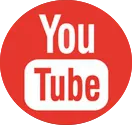 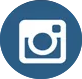 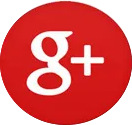 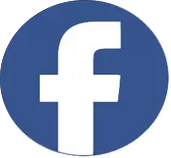 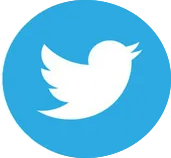 ENTORNO DE COMUNICACIÓN
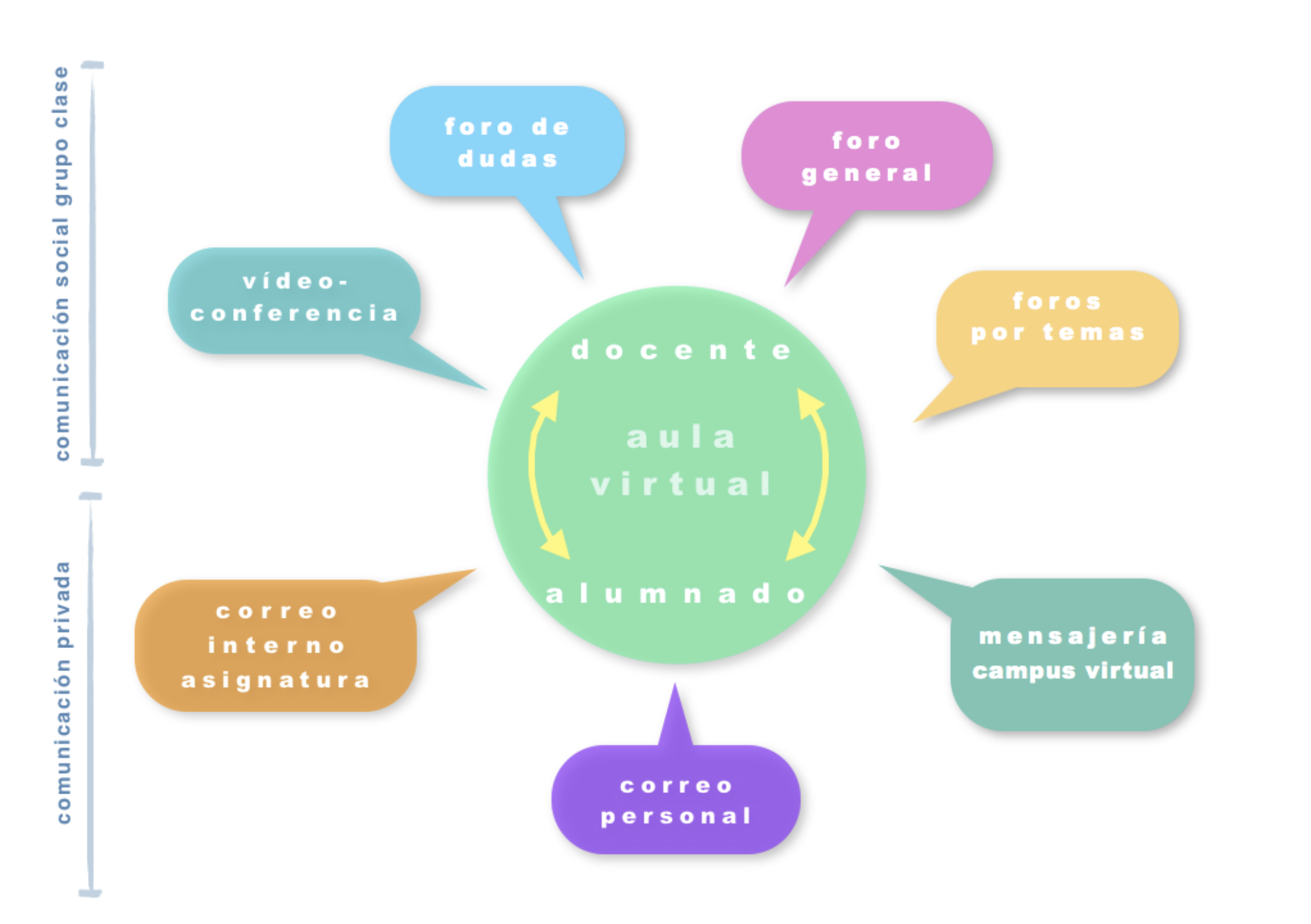 ‘ tiempo líquido’
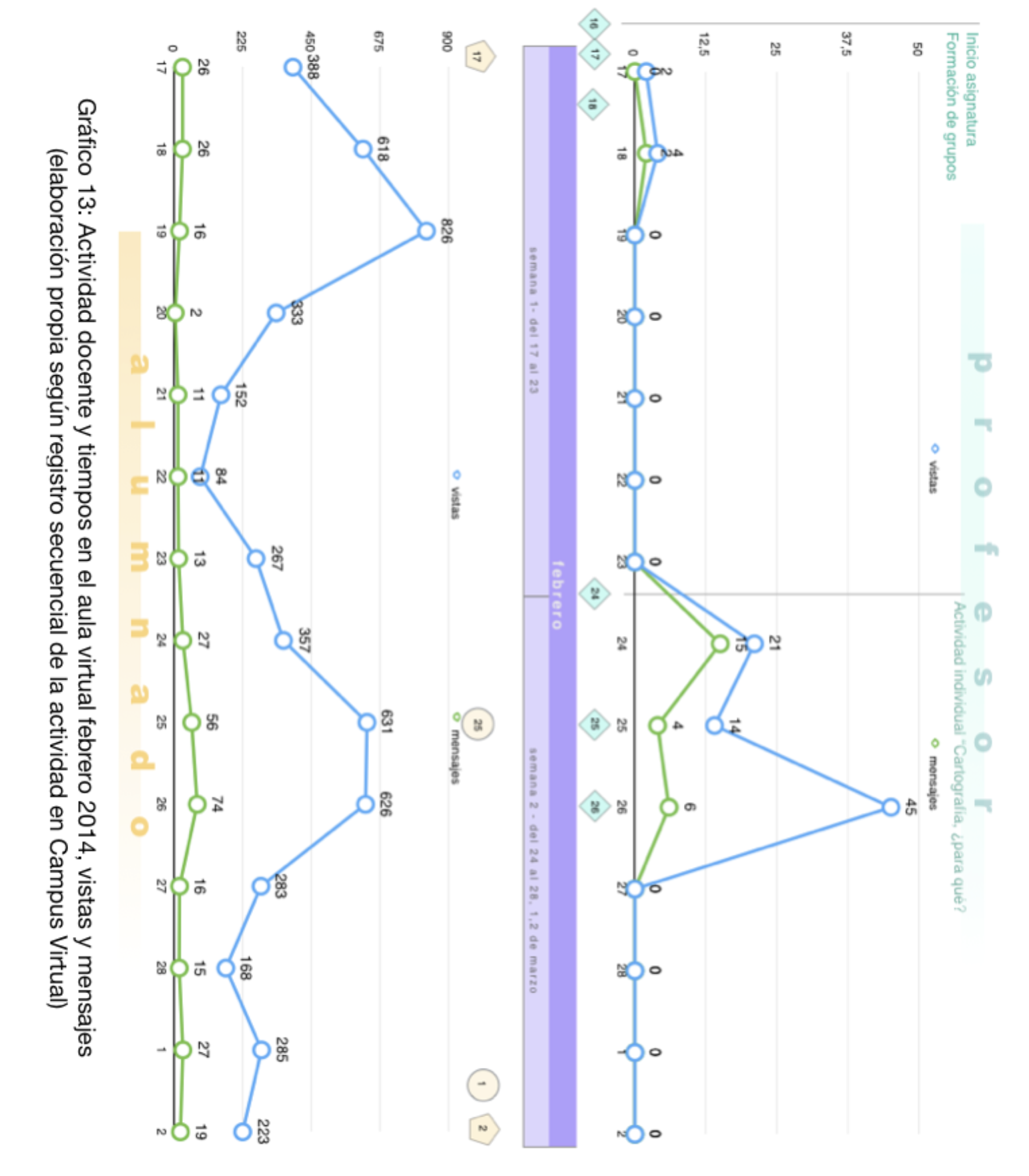 ENTORNO DE COMUNICACIÓN
PLANIFICAR Y ACOMPAÑAR CON ÉXITO EN TUTORÍAS EN RED  - Diego Aguilar Trujillo
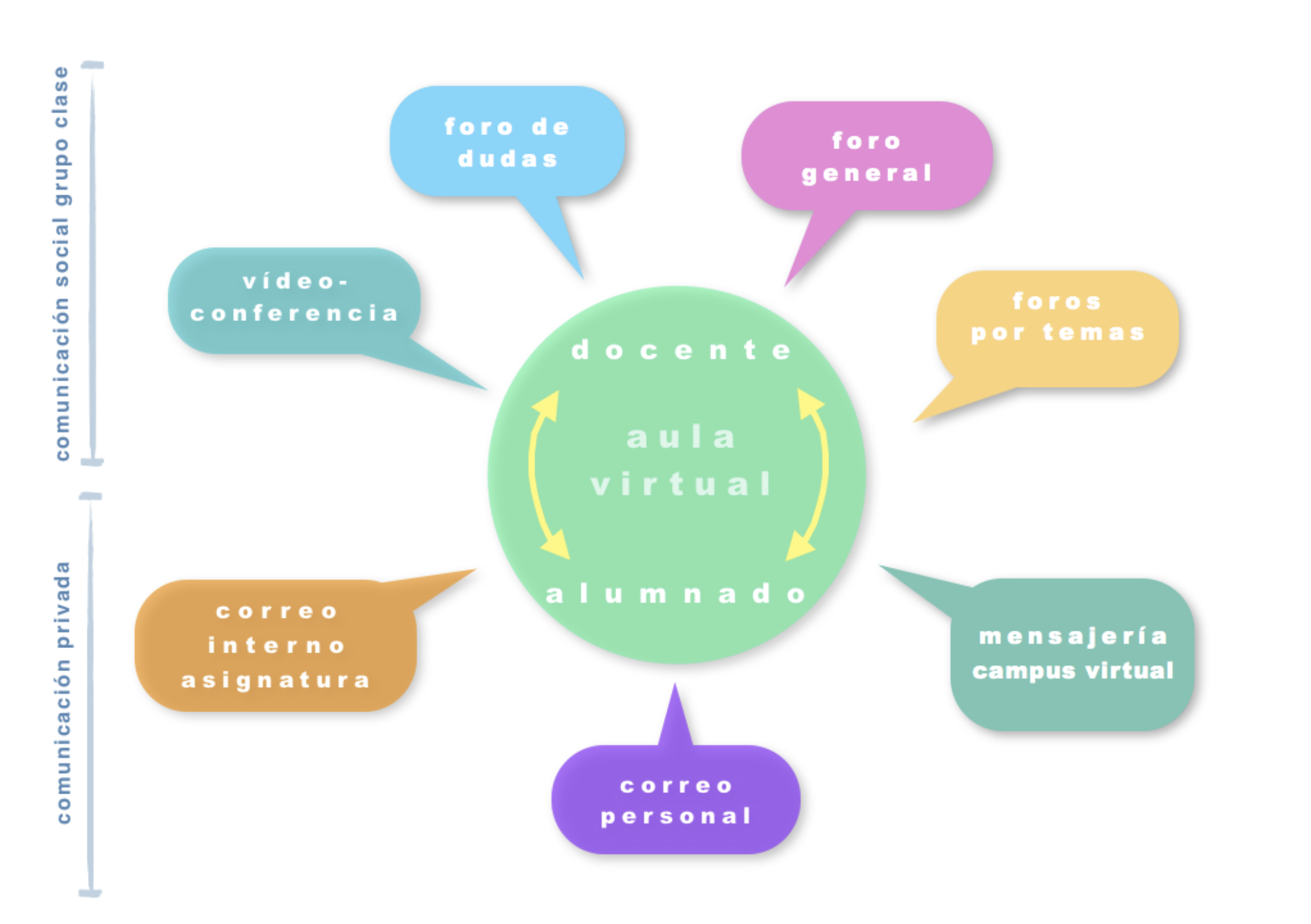 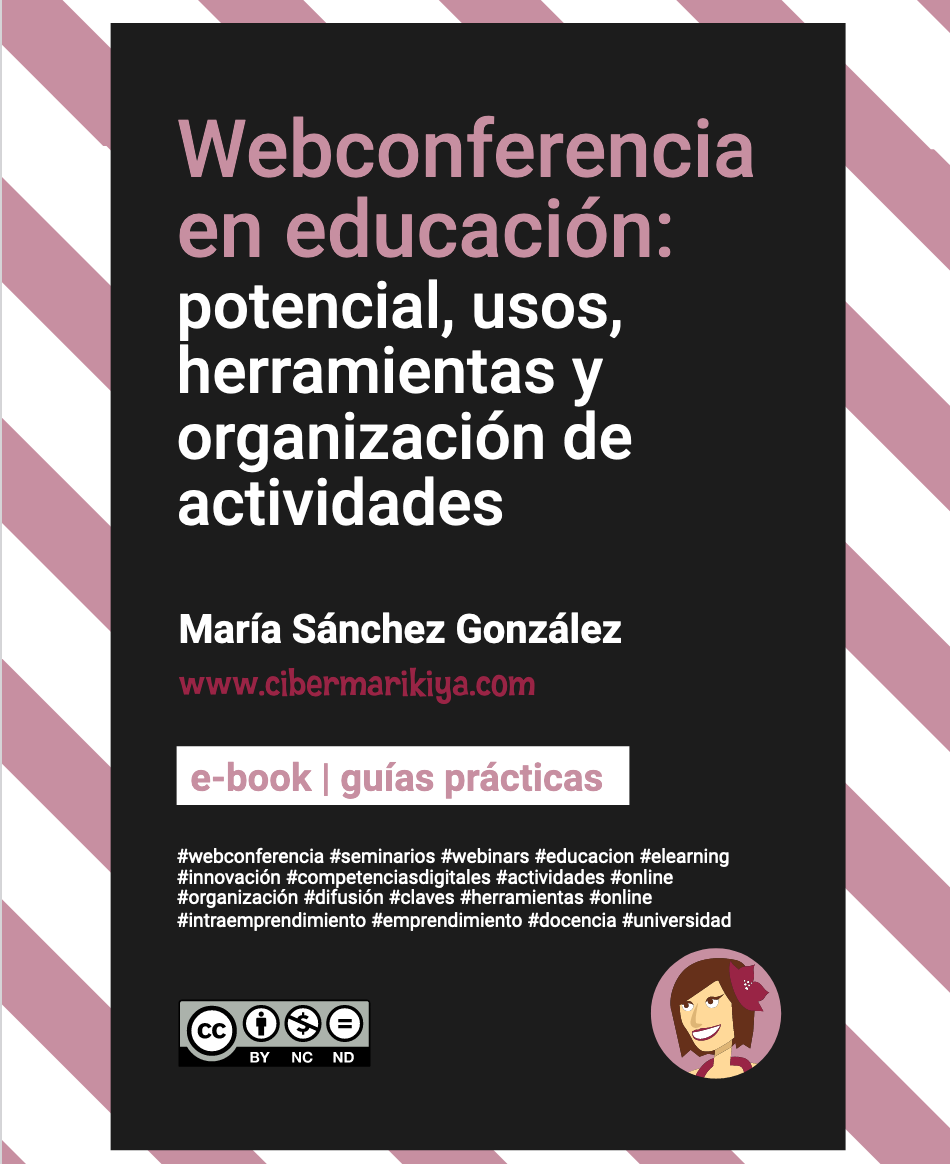 ENTORNO DE COMUNICACIÓN
4. Tutoría del e-learning
Presencia virtual
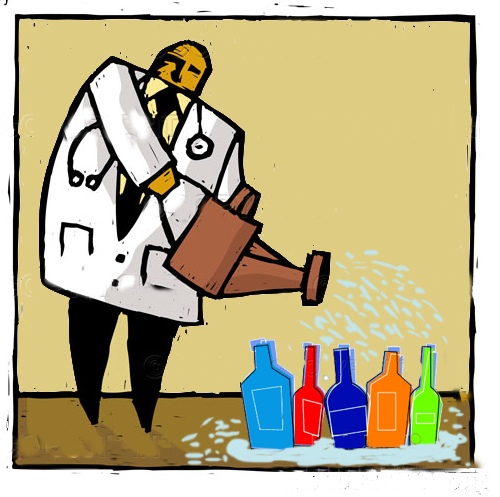 TUTORÍA DEL E-LEARNING
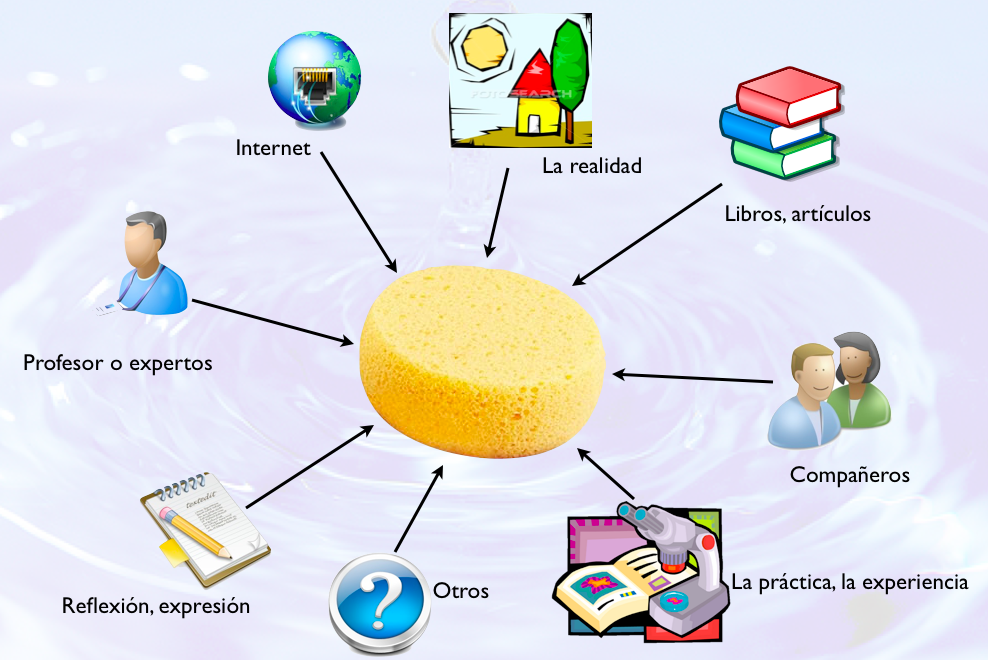 TUTORÍA DEL E-LEARNING
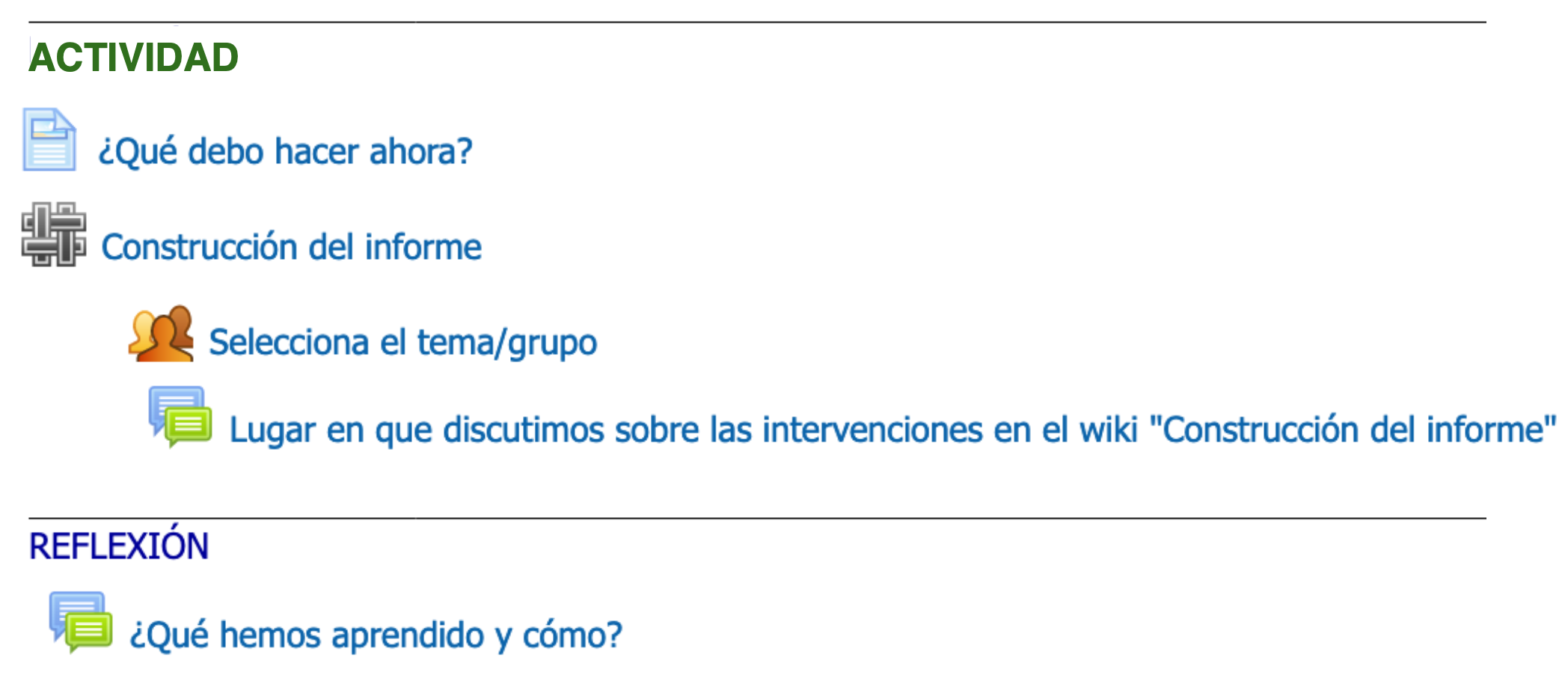 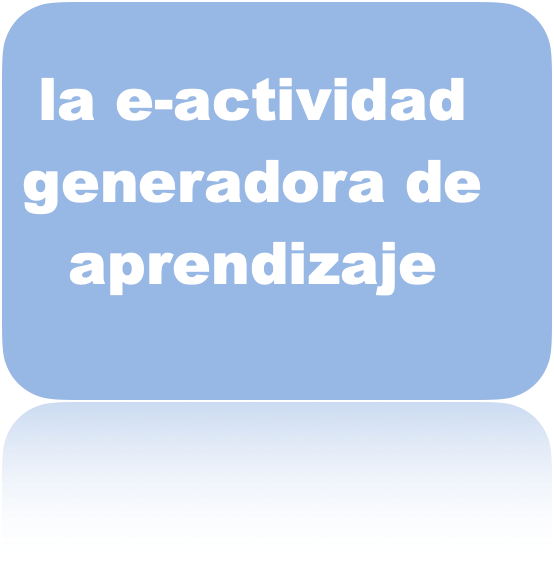 TUTORÍA DEL E-LEARNING
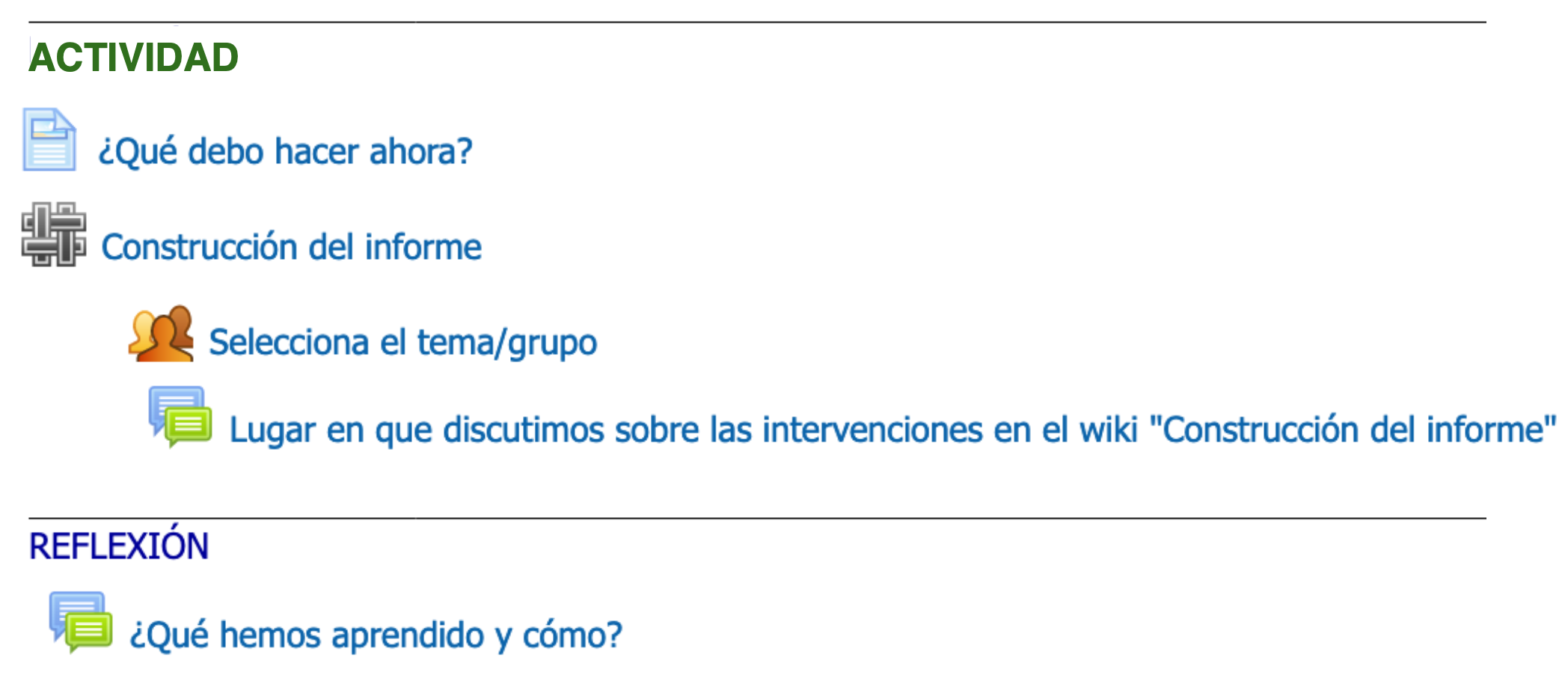 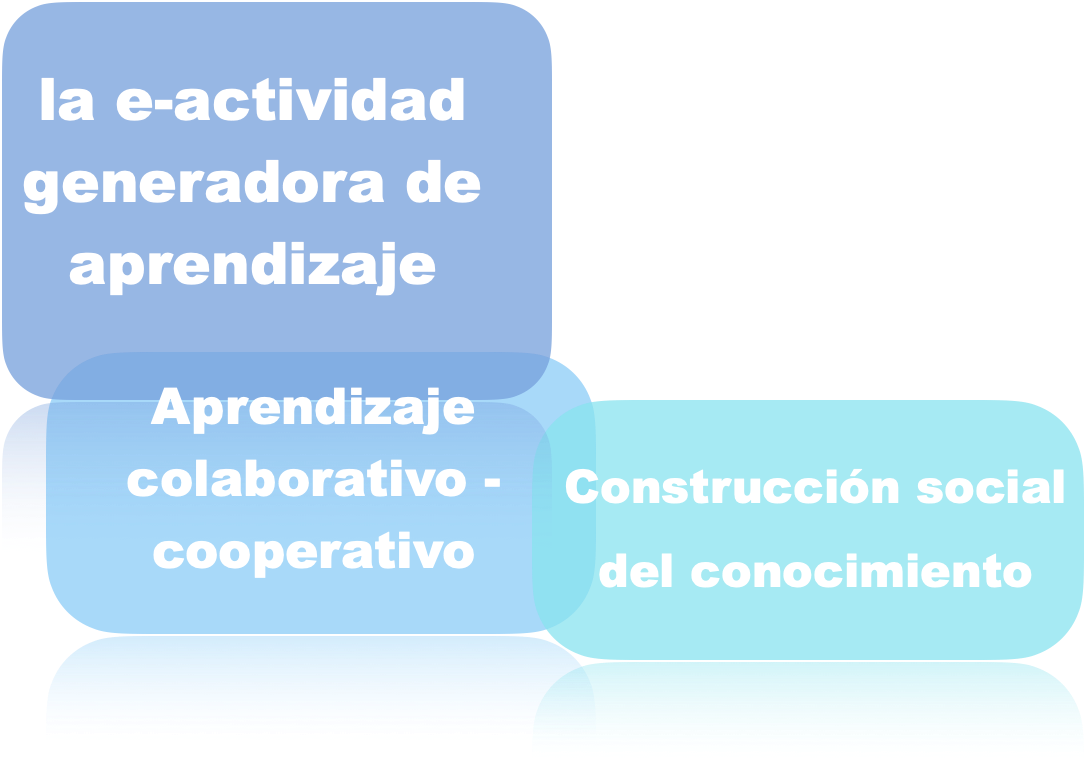 TUTORÍA DEL E-LEARNING
PLANIFICAR Y ACOMPAÑAR CON ÉXITO EN TUTORÍAS EN RED  - Diego Aguilar Trujillo
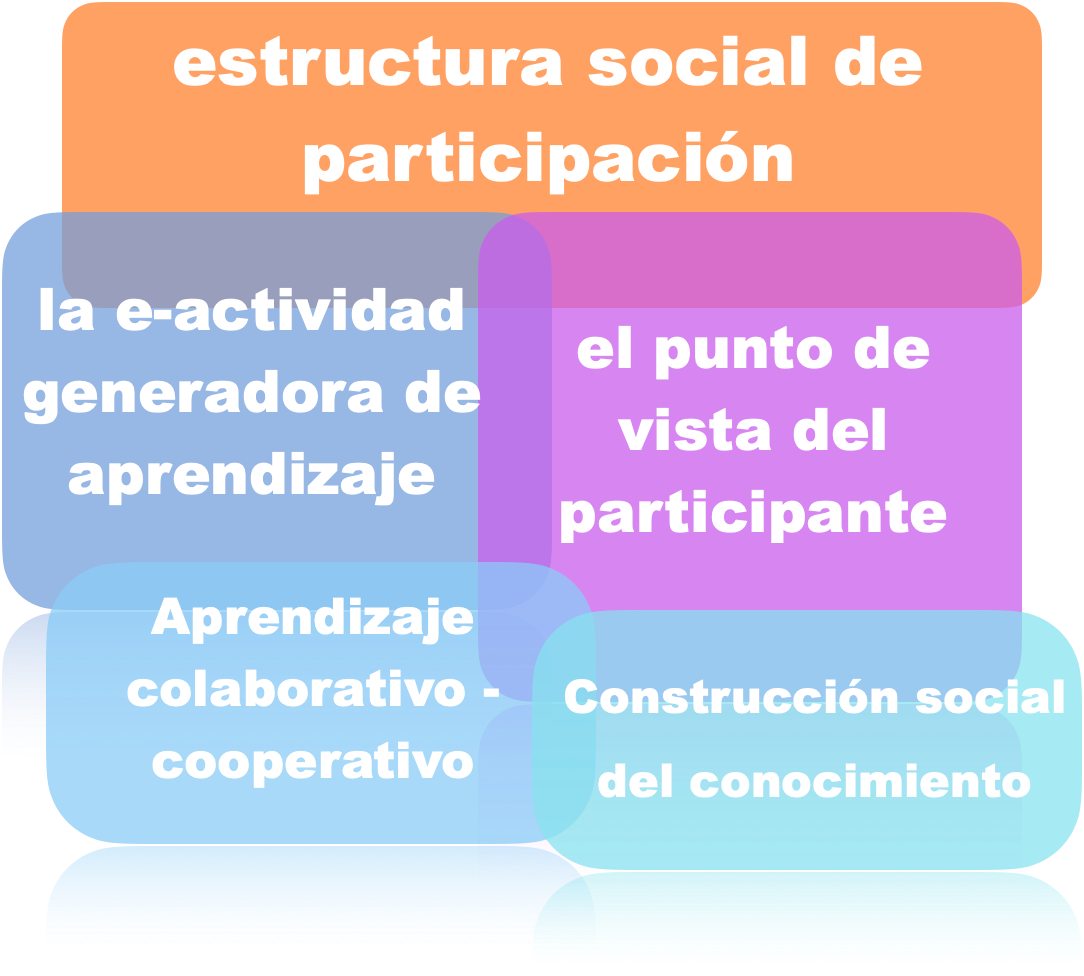 TUTORÍA DEL E-LEARNING
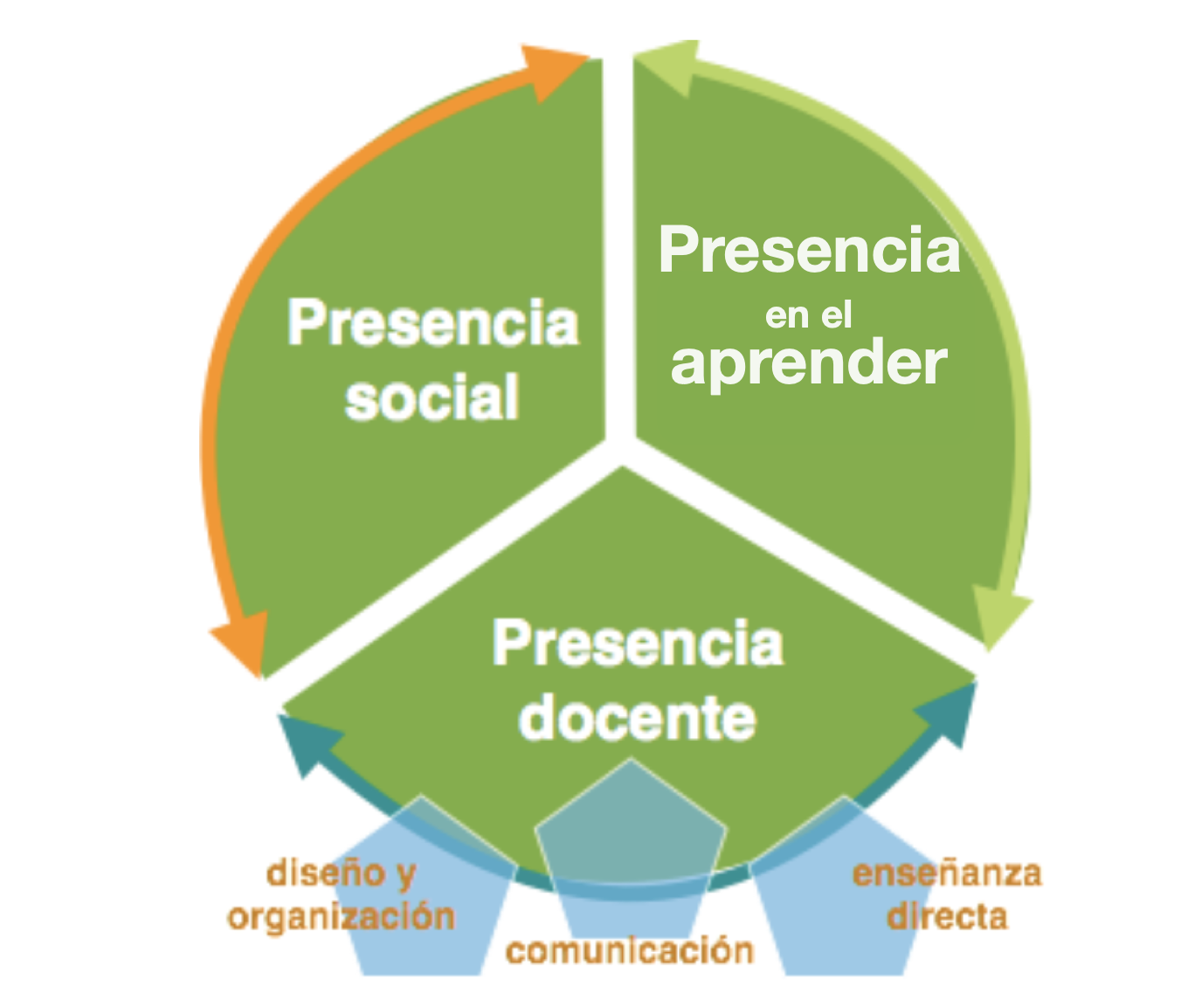 Según esquema de Llorens Cerdà & Sangrà (2013), a partir de Garrison y Anderson (2005)
Ser tutor/a… un acto de presencia virtual
El “no lugar”
—Marc Augé
ENTORNOS   VIRTUALES DE APRENDIZAJE
CONTEXTOS VIRTUALES DE APRENDIZAJE
Ser tutor/a… un acto de presencia virtual
Referencias
Aguilar Trujillo, D., (2016). Ser docente virtual: Tiempo y presencia en Entornos de Enseñanza-Aprendizaje del Campus Andaluz Virtual. Un estudio de caso (Tesis Doctoral). Universidad de Málaga, Málaga.
Sangrà, A. (Coord.)(2020). Decálogo para la mejora de la docencia online. Ed. Universitat Oberta de Catalunya. Barcelona.
Garrison, D. y Anderson, T. (2005). El e-learning en el siglo XXI. Barcelona: Octaedro.
¡Muchas gracias!
#WEBINARSUNIA 
@UNIAINNOVA @UNIAUNIVERSIDAD
PLANIFICAR Y ACOMPAÑAR CON ÉXITO EN TUTORÍAS EN RED  - Diego Aguilar Trujillo
Créditos
Presentación diseñada a partir de plantilla adaptada de Slidesgo, con iconos de Flaticon e imágenes e infografías de Freepik
Fuentes usadas: Arial 
Colores usados:
#434343
#999999
#d6d64d
#93c01f
#f6ff87
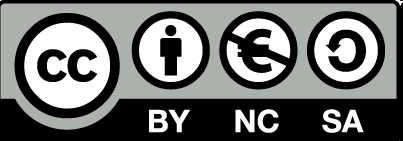 Contenido publicado bajo licencia Creative Commons: Reconocimiento-NoComercial-SinObraDerivada 4.0 Internacional (CC BY-NC-ND 4.0)
PLANIFICAR Y ACOMPAÑAR CON ÉXITO EN TUTORÍAS EN RED  - Diego Aguilar Trujillo
Créditos
ParisPlaceEtoile.jpg ‎(460 × 374 pixels, file size: 148 KB, MIME type: image/jpeg) 
Creative Commons Attribution-Share Alike 3.0 Unported (CC BY-SA 3.0) 

Original file ‎(946 × 1,026 pixels, file size: 1.07 MB, MIME type: image/png)
Creative Commons Attribution-Share Alike 2.5 Generic (CC BY-SA 2.5)

Usuarios-redes-sociales.webp ‎(690 × 335 pixels, file size: 25 KB, MIME type: image/webp)
 Creative Commons Attribution-Share Alike 4.0 International (CC BY-SA 4.0)

Agradecimiento a www.pexels.com y a las personas de las fotos usadas en esta presentación.
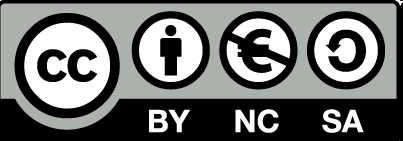 Contenido publicado bajo licencia Creative Commons: Reconocimiento-NoComercial-SinObraDerivada 4.0 Internacional (CC BY-NC-ND 4.0)
PLANIFICAR Y ACOMPAÑAR CON ÉXITO EN TUTORÍAS EN RED  - Diego Aguilar Trujillo